Pathology of the Nephrotic and Nephritic Syndromes.(glomerular diseases)
Objectives:
Recognize the five major renal clinical syndromes.
Describe the main differential pathological diagnosis for each syndrome.
Perform a clinico-pathological correlation.
Describe the patterns of injury of each syndrome.
2
[Speaker Notes: At the end of the activity (2 lectures) the students will be able to:]
Ultrastructure of the glomerulus
Clinical Syndromes
1.  Nephrotic syndrome = heavy proteinuria = proteins in urine = loss of 3,5 g/day
4
Minimal change disease/ glomerulonephritis.
The glomeruli are normal by LM, but with diffuse effacement of foot processes by EM.
Minimal change disease. Glomeruli appear unremarkable by light microscopy, and in young patients there is no tubulionterstial fibrosis, as in this patient.
Minimal change disease. Extensive foot process effacement and microvillous transformation of visceral epithelial cells in MCD
MINIMAL CHANGE DISEASE

DIFFUSE EPITHELIAL CELL DISEASE
Pathology of the kidneyGlomerular diseases
Diffuse :

all 
glomeruli
Global
Focal:

some 
glomeruli
Segmental
Focal segmental glomerulosclerosis
FSGS. There is sharply defined segmental  sclerosis, defined as obliteration of capillary loops and increased matrix, without deposits and with diffuse foot process effacement by EM. Adhesions can also be present.
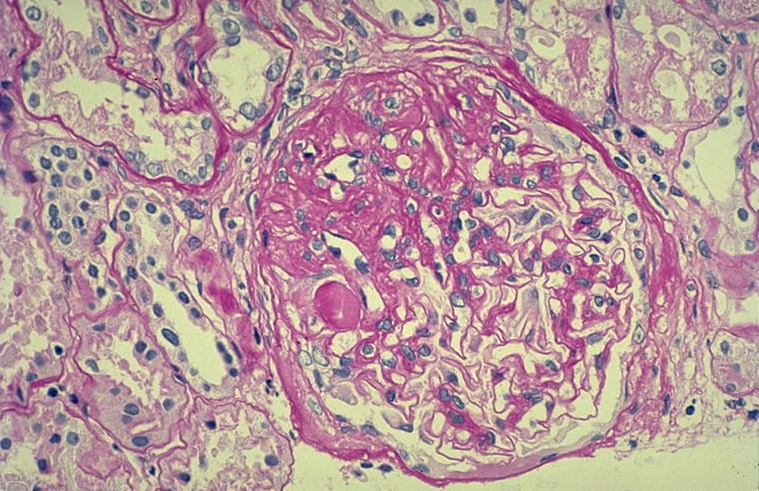 [Speaker Notes: Primary or idiopathic FSGS: LM showing characteristic segmental collapse of the tuft (between 9 and 1 o'clock) with adhesion to the capsule and hyaline accumulation (most prominent at 9 o'clock). PAS.]
FSGS. The typical segmental sclerotic lesion in FSGS is characterized by increased matrix and obliteration of capillary lumina, frequently with hyalinosis and adhesions, as illustrated here.
Membranous glomerulopathy
Membranous glomerulopathy. There is no evident proliferation by light microscopy, with global subepithelial deposits, which may be visualized by light microscopy by the glomerular basement membrane spike reaction on silver stain.
Membranous glomerulopathy. There are well-developed spikes and holes in tangential sections in stage-2 membranous glomerulopathy.
Membranous glomerulopathy.There is an evenly distributed granular capillary loop pattern of positively in membranous glomerulopathy.
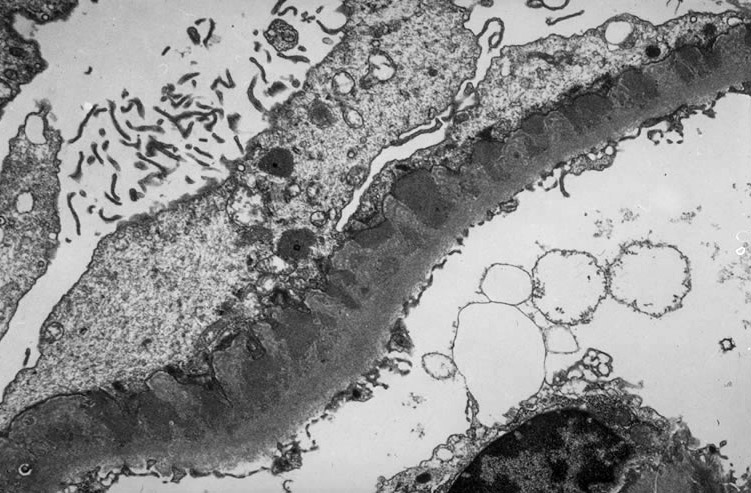 *
*
*
[Speaker Notes: Membranous nephropathy.  This electron microscopy shows a classical stage II disease. Numerous, sometimes confluent electron dense deposits in the subepithelial space (asterisks)are separated from each other by "spikes" of matrix material (arrows) that extend from the basement membrane toward the epithelial cells. This gives the appearance of the deposits being partially incorporated into the basement membrane.]
Diabetic nephropathy. The lesions in diabetic nephropathy are characterized by arteriolar hyalinization, mesangial matrix expansion and glomerular basement thickening.
Diabetic nephropathy. Diabetic nephropathy may manifest either as diffuse mesangial increase, or with nodular glomerulosclerosis as in this case.
Diabetic nephropathy. The lamellated appearance of the Kimmelstiel-Wilson nodule characteristic of the nodular sclerosis form of diabetic nephropathy is shown, along with arteriolar hyalinization and surrounding tubulointerstitial fibrosis.
Amyloidosis. Massive amyloid deposits are present in glomeruli and arterioles.
Amyloidosis. Tubular involvement with amyloid is verified by apple-green birefringence under polarized light.
Amyloidosis. Randomly oriented, 8-10nm fibrils, typical of amyloid within the mesangium.
Lupus nephritis.
(a) Class V lesion or lupus membranous glomerulopathy. There is diffuse thickening of the peripheral capillary walls associated with an increase in mesangial matrix.
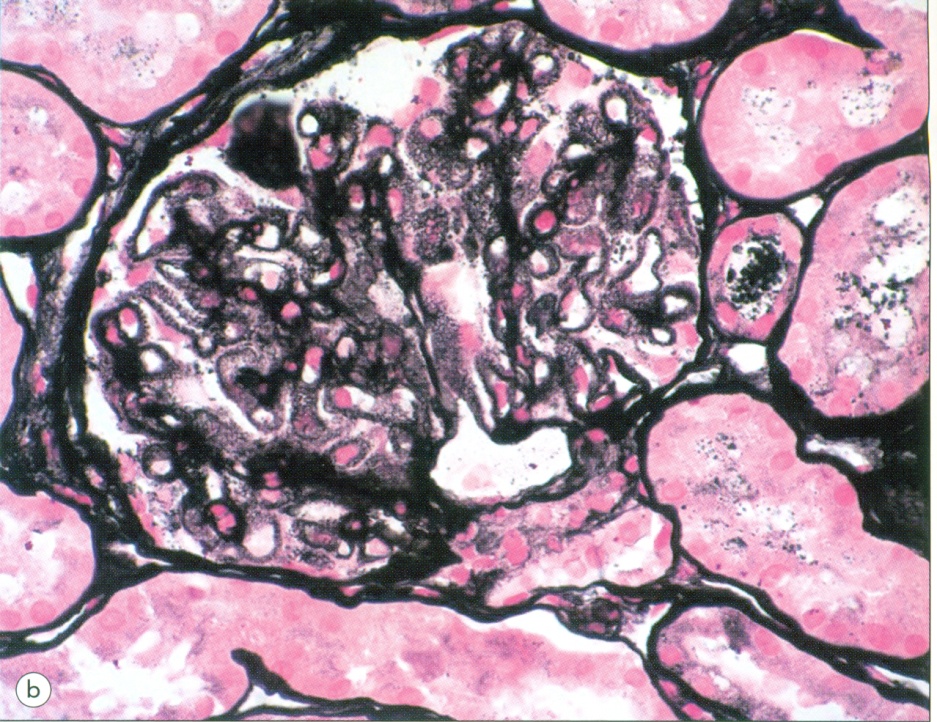 (b) Silver methenamine (jones) stains reveal a spike and dome pattern to be present along the peripheral capillary loops where the wall of the capillaries cut tangentially; there is a moth-eaten appearance of the capillary wall.
Clinical Syndromes
2.  Nephritic syndrome = grossly visible hematuria = red blood cells in urine  = red blood cell casts, edema, hypertension, abnormal renal function .
24
Lecture - 3and 4 Part2
(continued- Nephritic Syndrome)
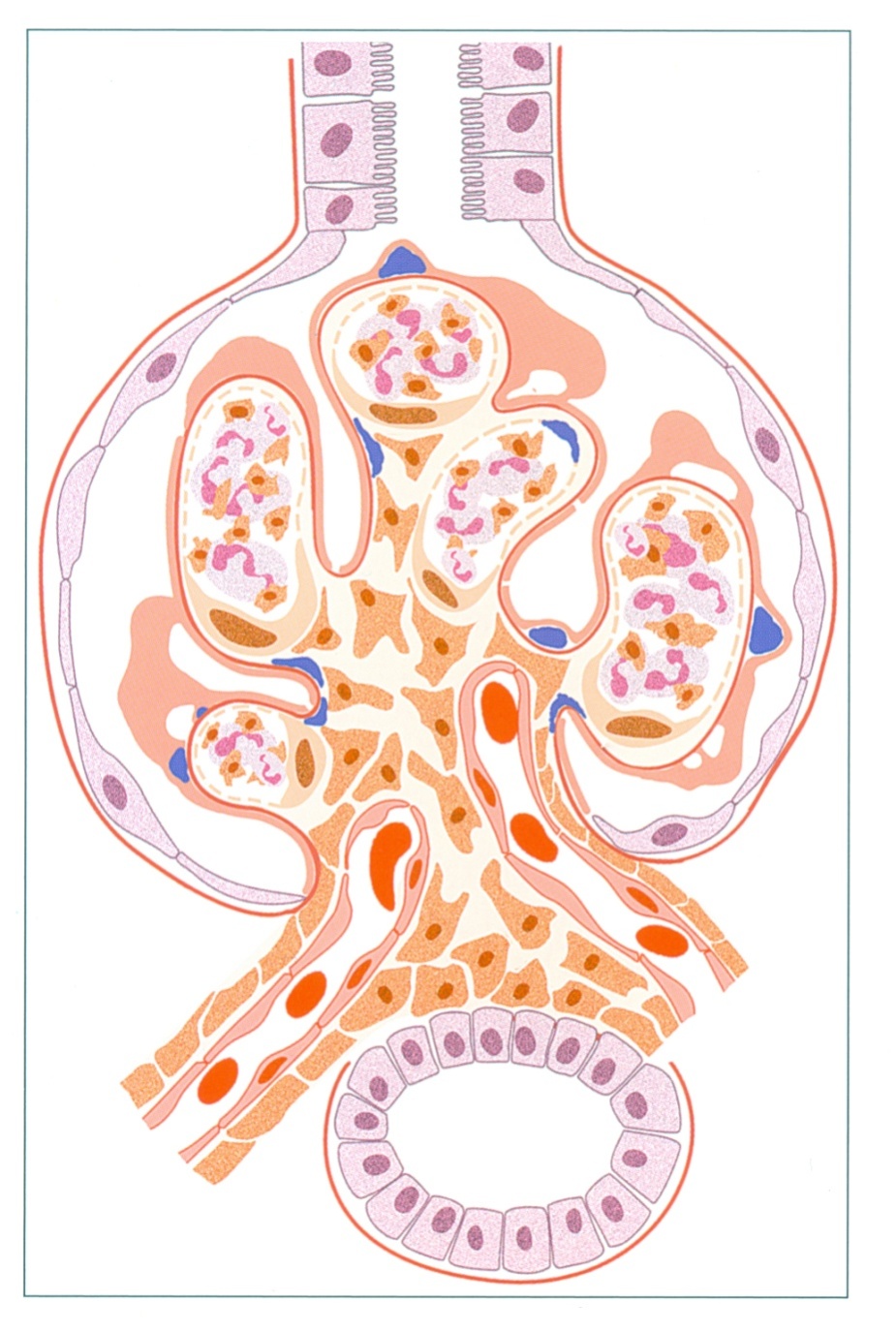 Acute post-infectious glomerulonephritis. There is an exudative proliferation with numerous PMNs and endocapillary proliferation, with scatted mesangial and large hump-shaped sub-epithelial deposits.
Acute post-infectious glomerulonephritis. There is diffuse, global exudative proliferation with prominent endocapillary proliferation and numerous neutrophils.
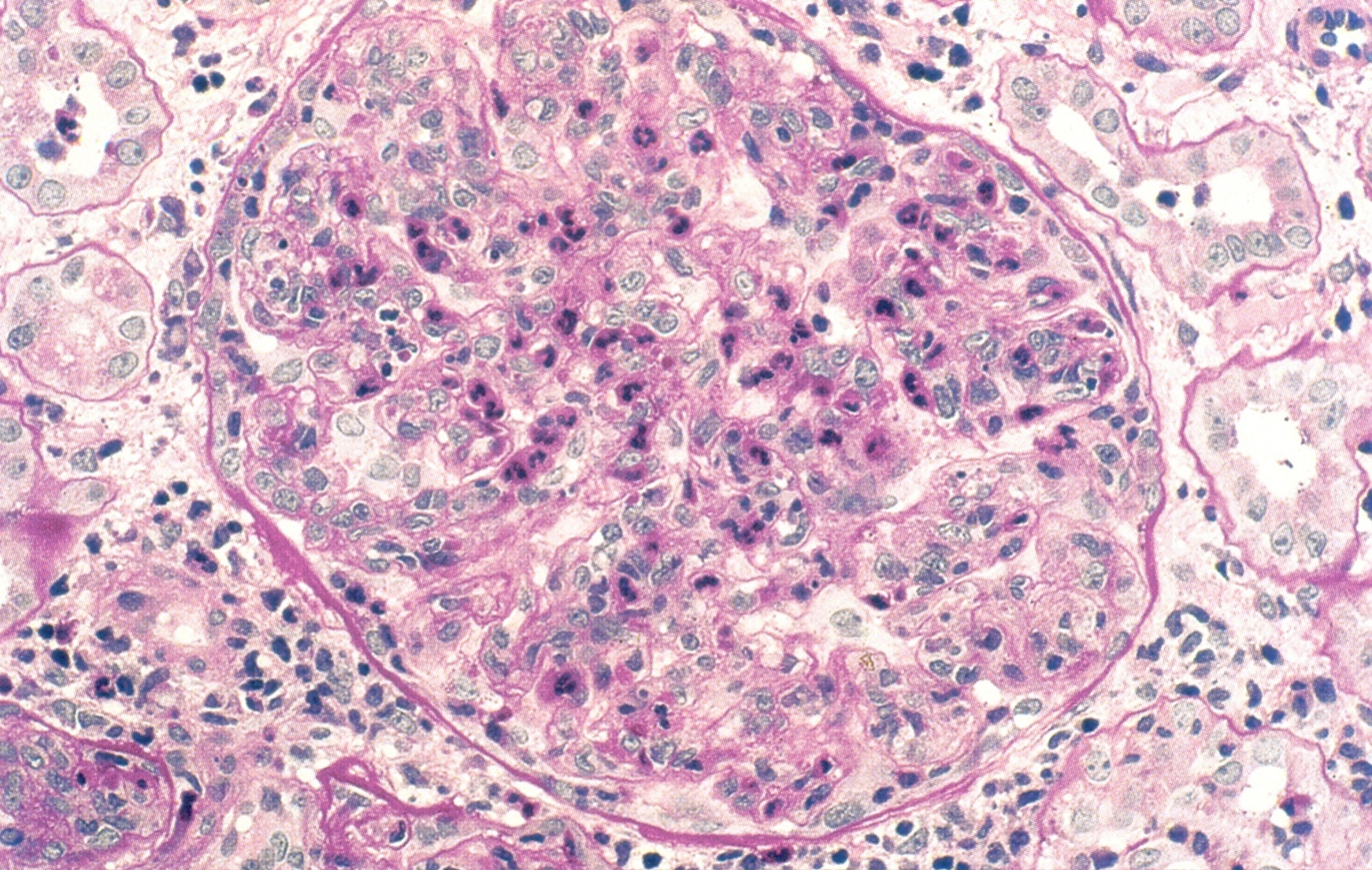 Acute post-infectious glomerulonephritis. Endocapillary proliferation and numerous PMNs both within capillary loops and within the mesangial area are present.
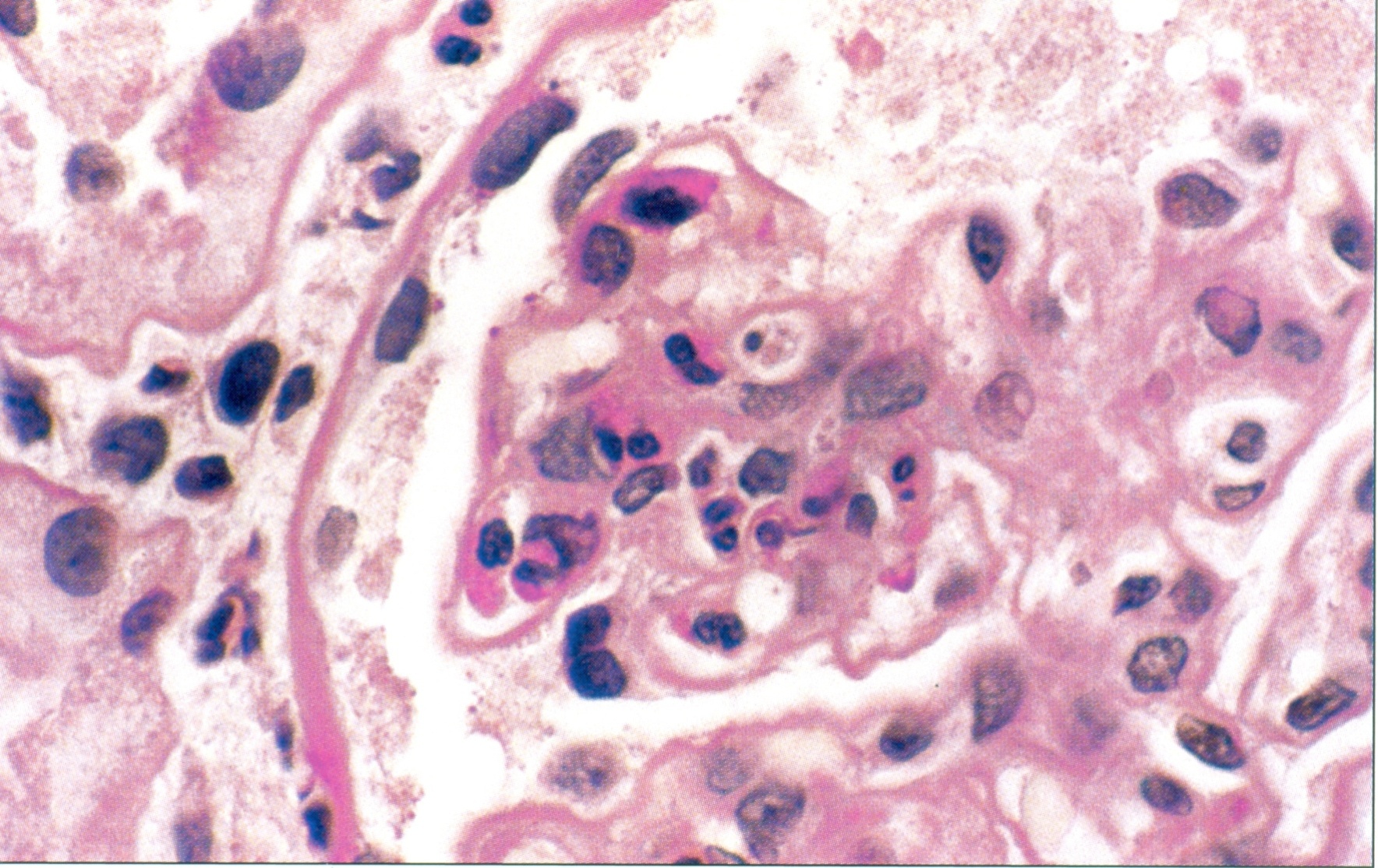 Acute post-infectious glomerulonephritis. A more extensive garland pattern with elongated peripheral loop deposits is illustrated, along with occasional small mesangial deposits.
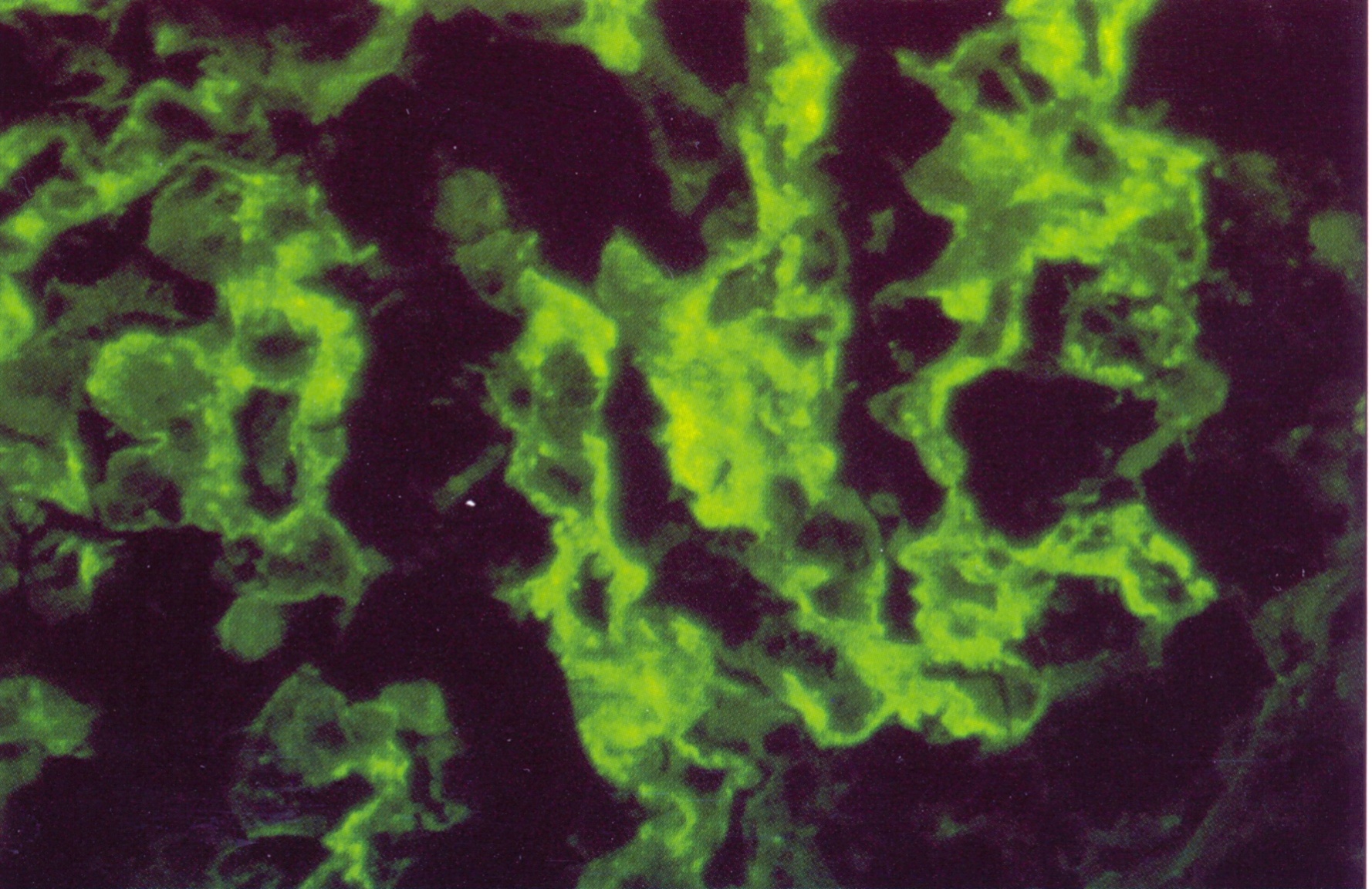 Clinical Syndromes4. Rapidly progressive GN = rapid deterioration of renal function
CRESCENTIC GLOMERULONEPHRITIS


   Idiopathic or primary crescentic glomerulonephritis:
	Type I, anti-GBM disease
	Type II, immune complex-mediated
	Type III, pauci immune (ANCA-associated)
		Vasculitides (ANCA-associated): 	
		microscopic form of polyarteritis nodosa,
		Wegener's granulomatosis
		Churg-Strauss syndrome
		Drug-induced vasculitides
   Other primary glomerulonephritides: 
	post-infectious GN, IgA nephropathy, MPGN, etc.
   Systemic diseases (SLE, RA, H-S purpura)
Wegener’s granulomatosis / microscopic polyangiitis. Vessel  with transmural necrosis involving the vessels circumferentially with a significant inflammatory infiltrate with mixed polymorphonuclear leukocytes and mononuclear cells.
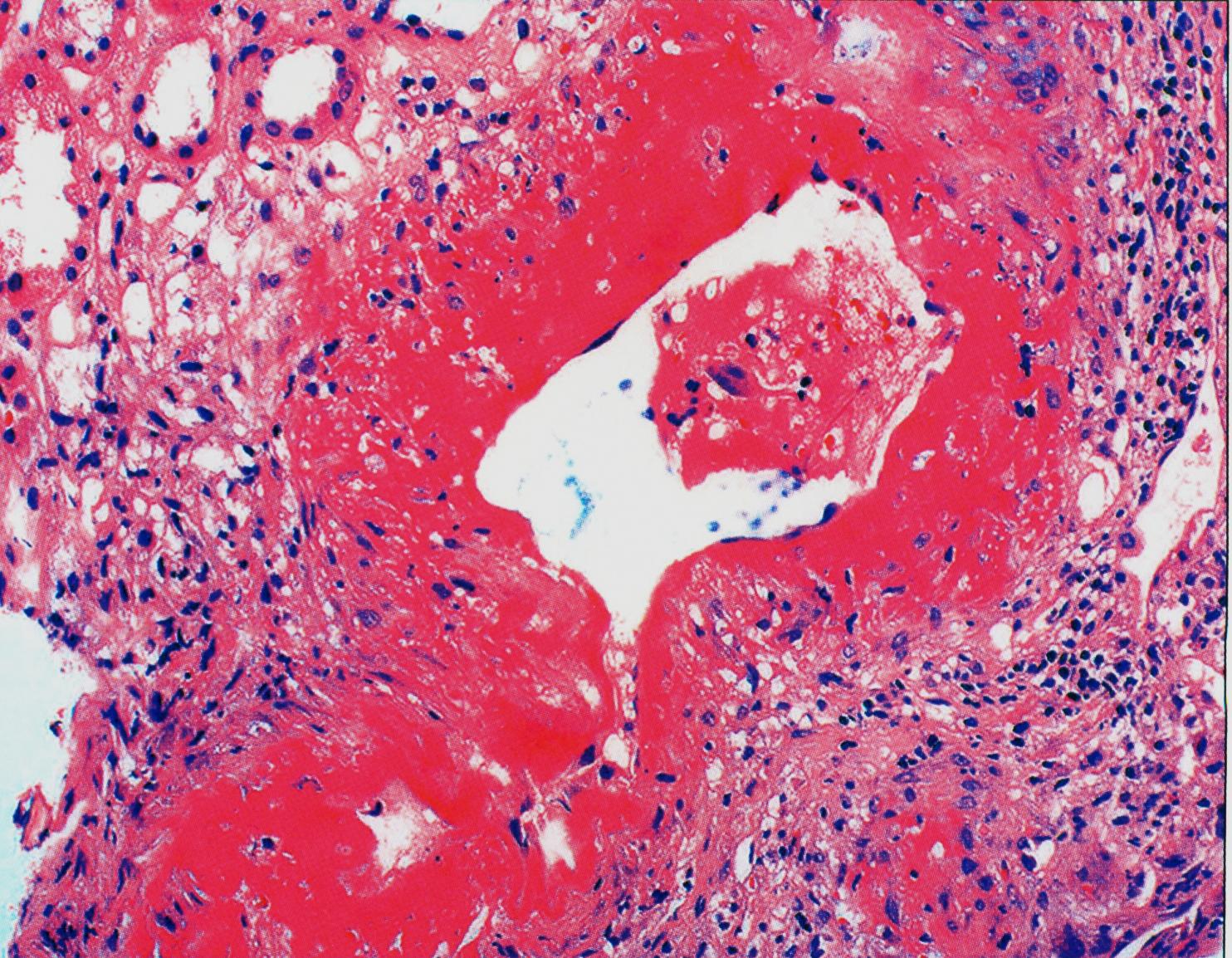 Wegener’s granulomatosis / microscopic polyangiitis. Glomerulus demonstrating focal  and segmental necrosis with adhesion to Bowman’s capsule and proliferation of parietal epithelium.
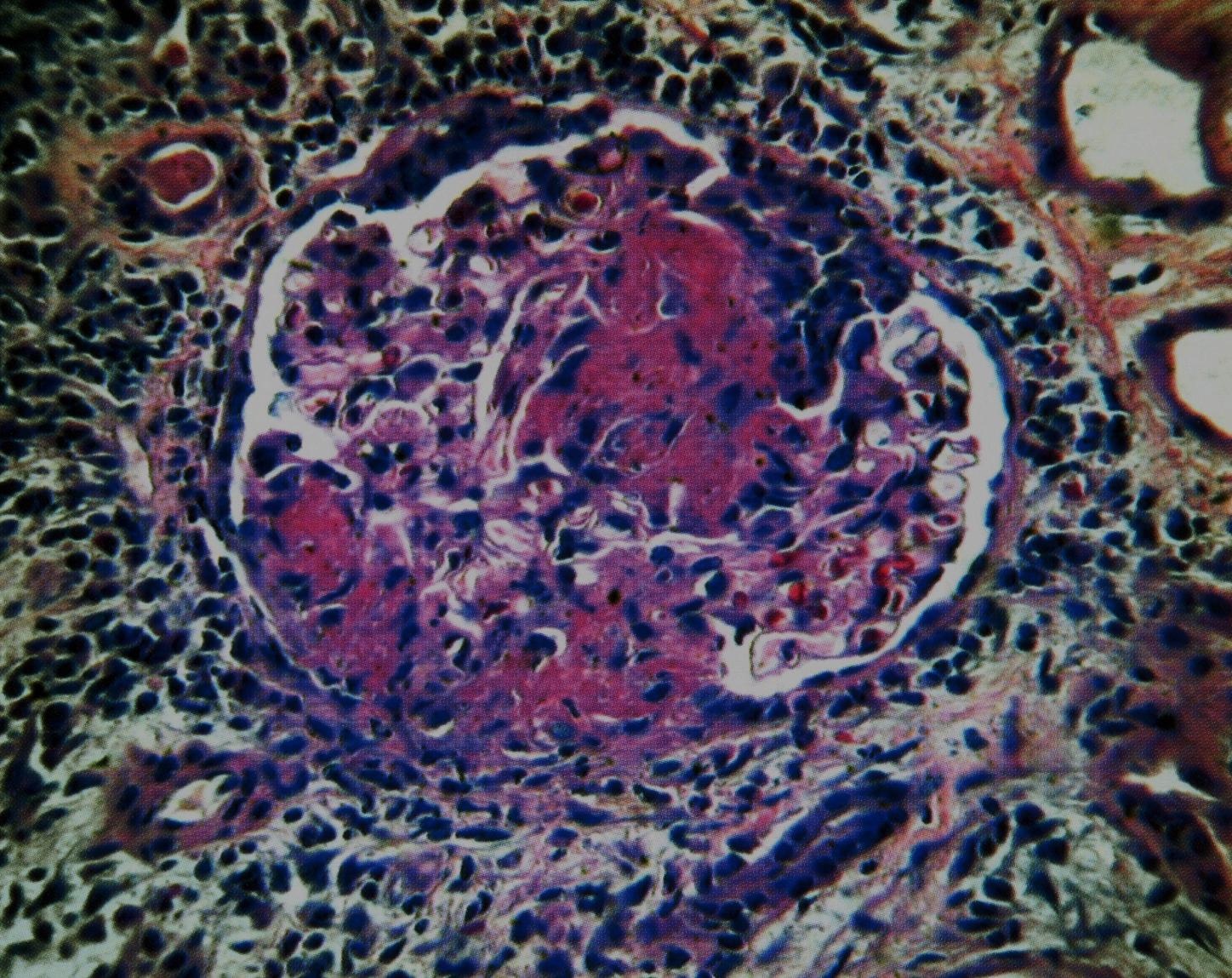 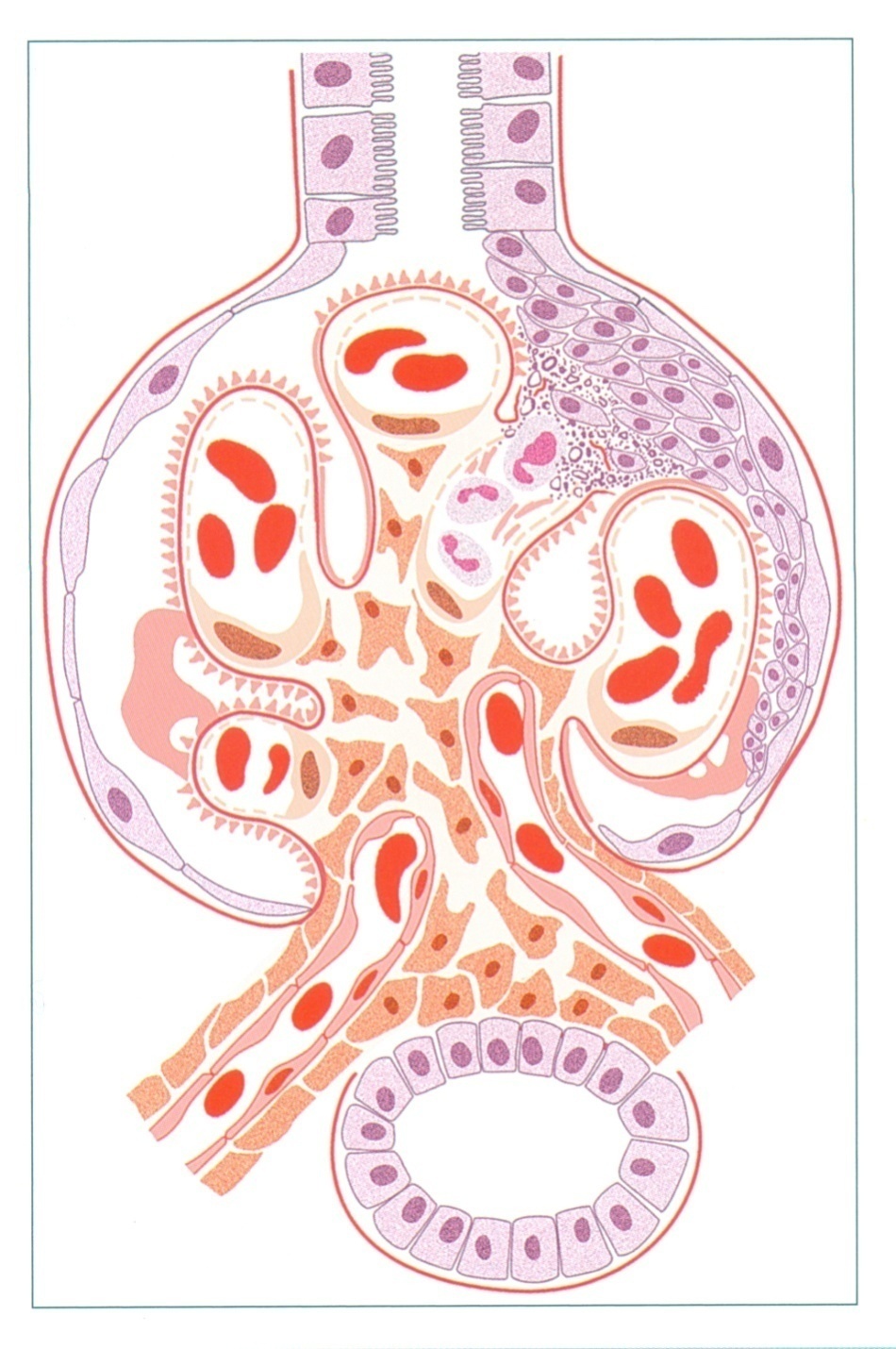 Anti-GBM-antibody mediated glomerulonephritis (Goodpasture’s Syndrome).
There is segmental necrosis with a break of the glomerular basement membrane, and fibrinoid necrosis and PMNs in the area, with a cellular crescent developing in response to this GBM break.
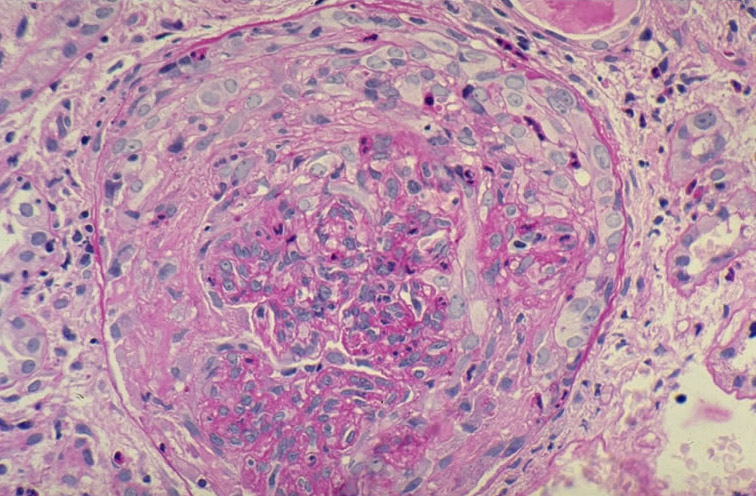 [Speaker Notes: Crescentic glomerulonephritis: this image shows details of the cellular composition of the crescent. Notice 	mostly mononuclear cells (monocytes, epithelioid cells, proliferated parietal epithelial cells from Bowman's capsule, some polymorphonuclear neutrophils) in the crescent and the collapsed, fragmented capillary tuft, as highlighted by the PAS positive basement membranes (center and right). (PAS)]
Anti-GBM  antibody-mediated glomerulonephritis with karyorrhexis and ruptured fragments of GBM, with a small remaining intact portion of the glomerulus at the top.
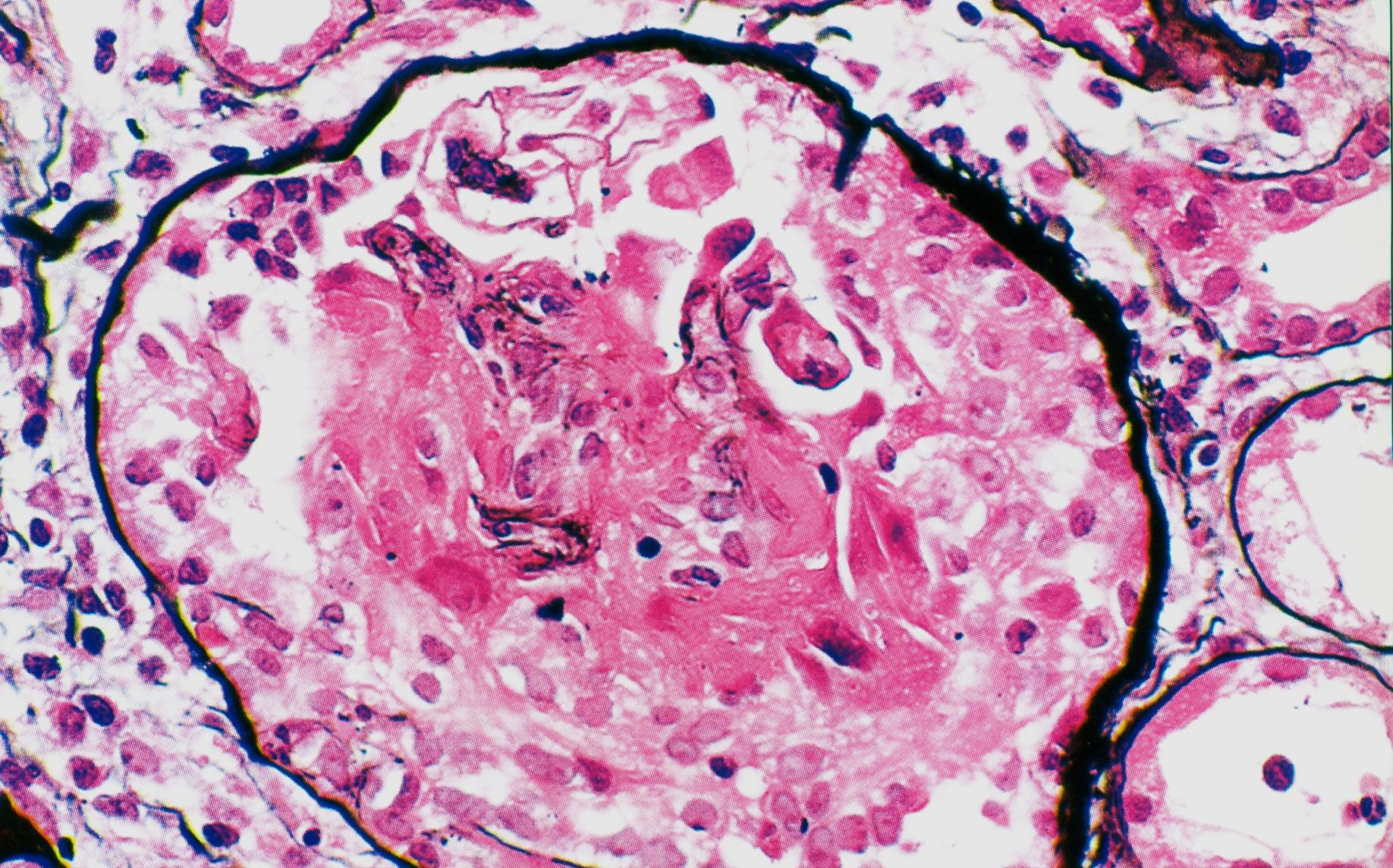 Anti-GBM antibody-mediated glomerulonephritis. Linear glomerular basement membrane staining with lgG is diagnostic of this disease in this setting.
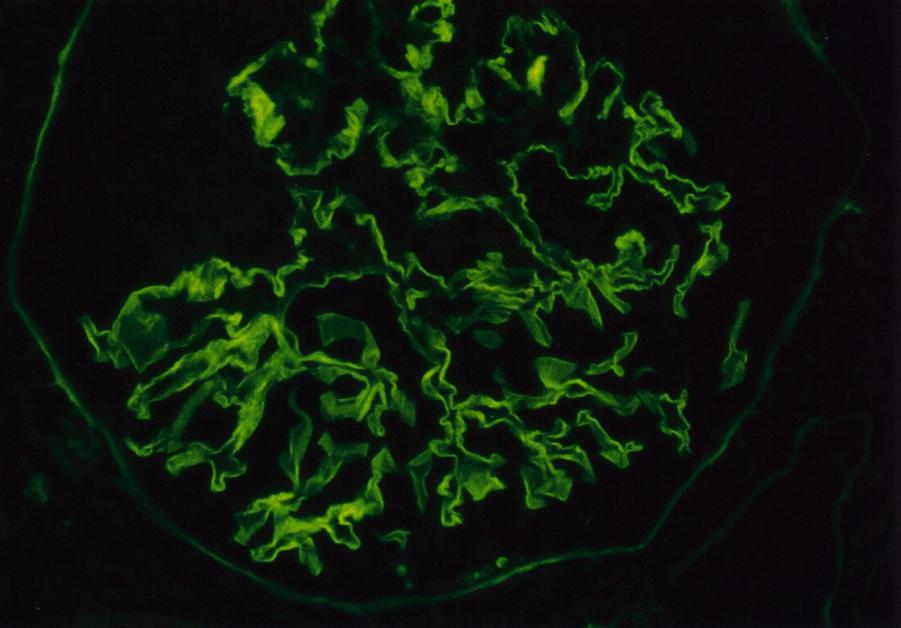 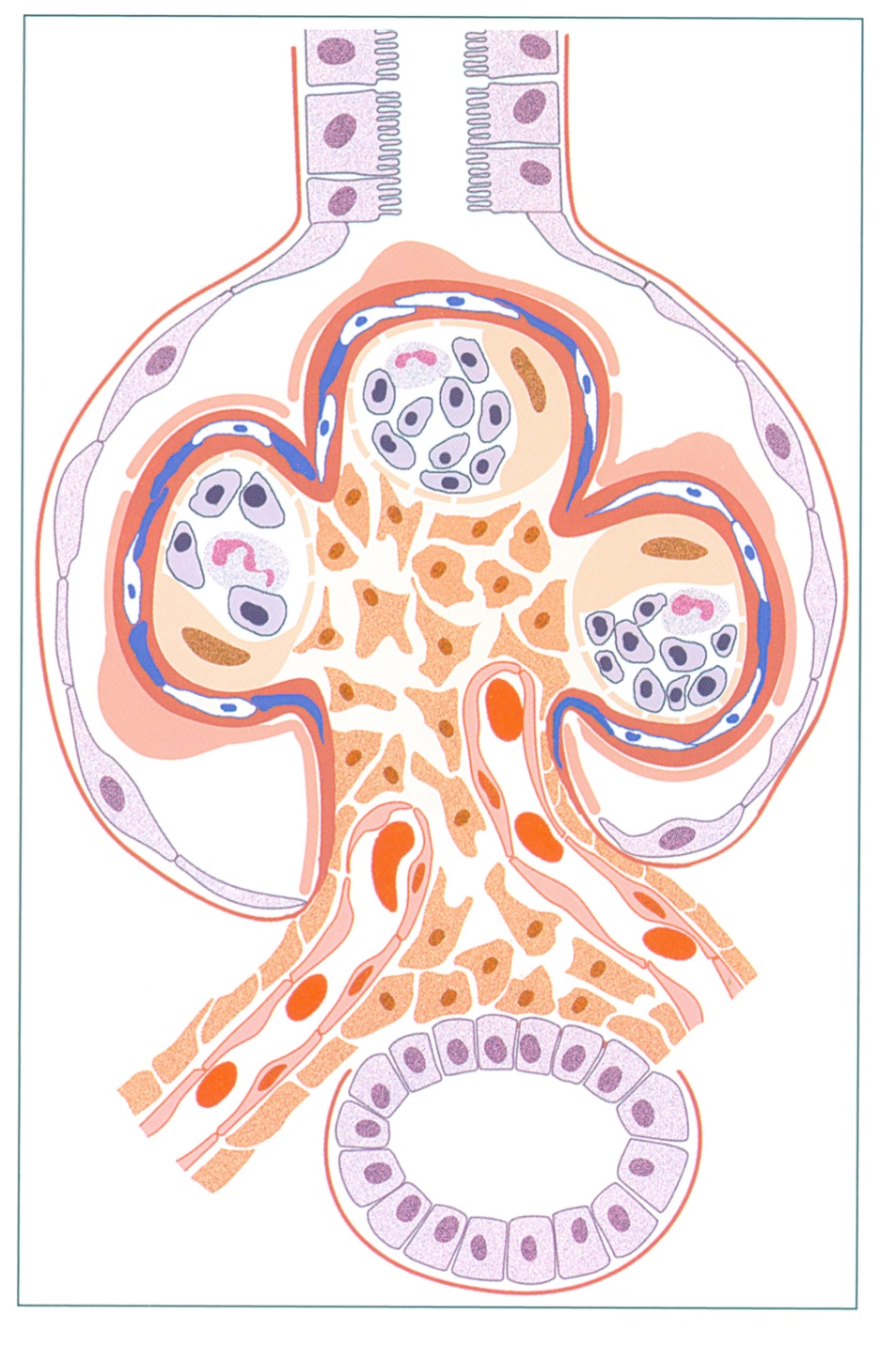 Membranoproliferative glomerulonephritis
There is endocapillary proliferation and glomerular basement membrane splitting, due to mesangial and subendothelial deposits, with resultant interposition and new basement membrane being laid down, causing the split appearance.
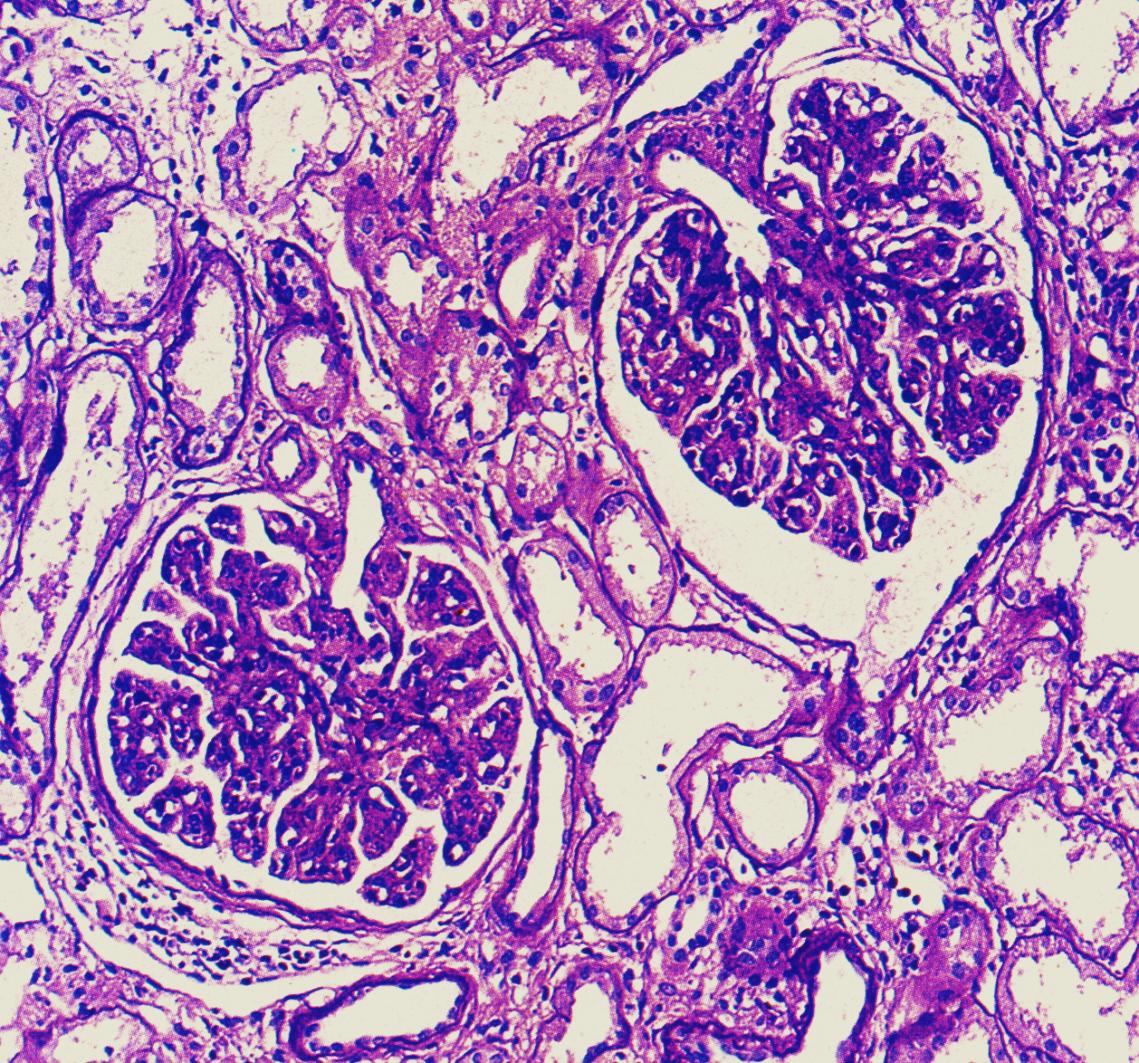 MPGN type I.MPGN is characterized by diffuse endocapillary proliferation, which results in a lobular, uniform appearance of glomeruli.
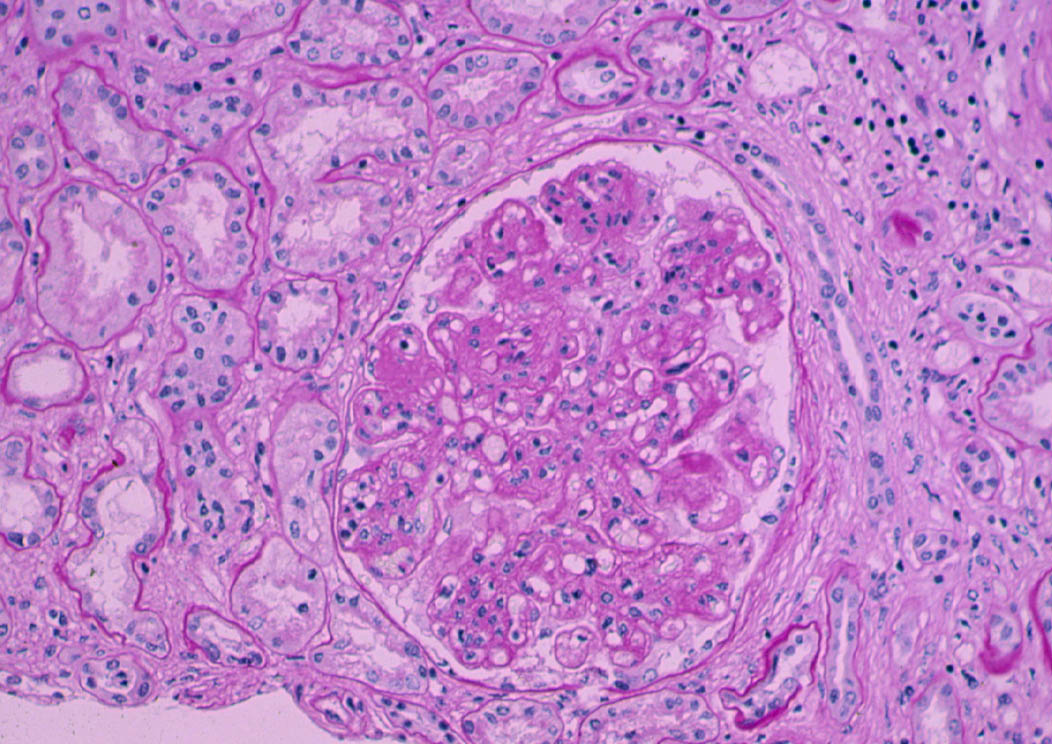 [Speaker Notes: Membranoproliferative glomerulonephritis.]
MPGN type I.There is segmental interposition of cells which splitting of peripheral capillary GBM along with subendothelial deposits.
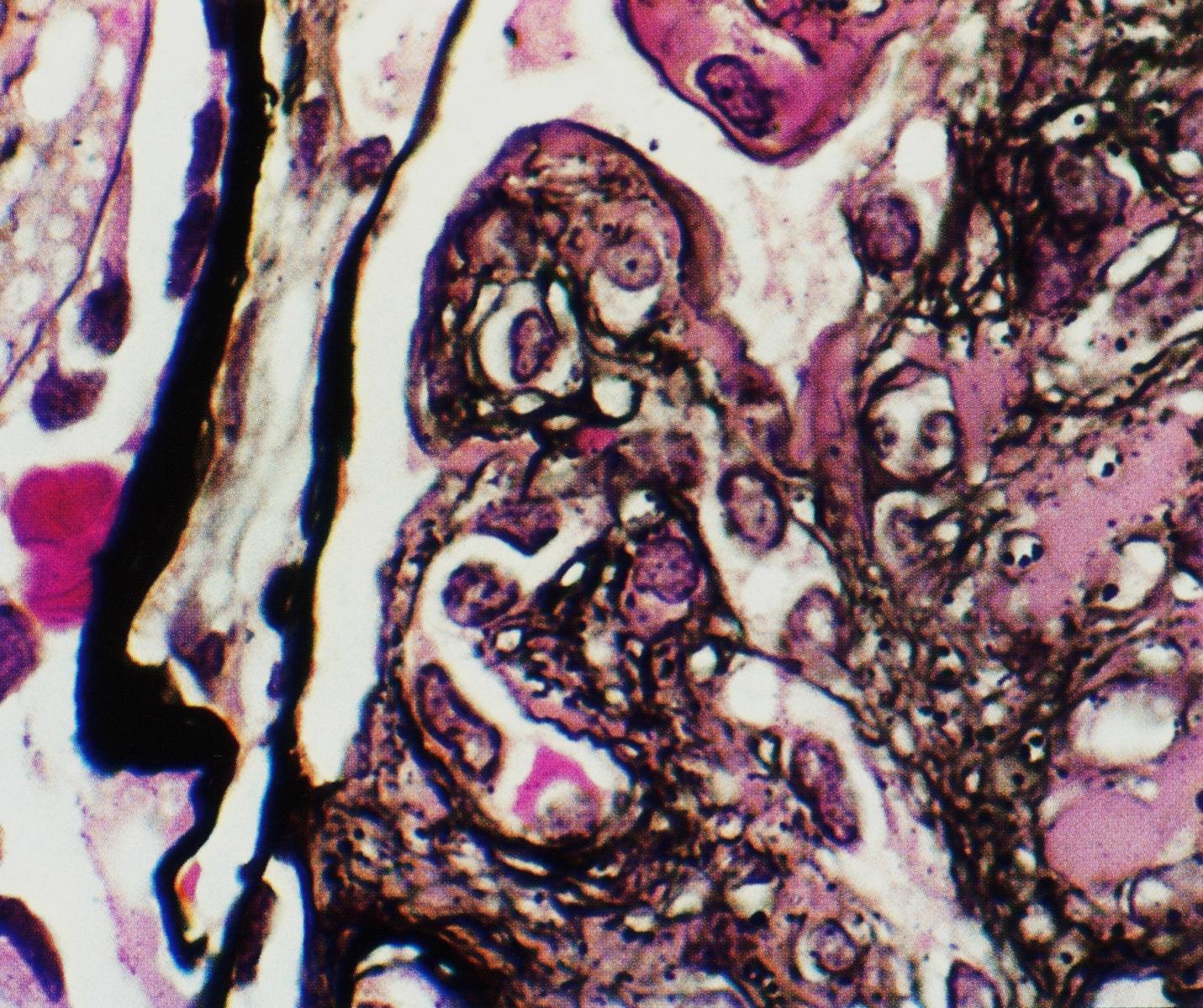 MPGN type I.in addition to IgG, there is often very prominent complement deposition in MPGN with prominent mesangial and coarse, chunky peripheral loop deposits, corresponding to the subendothelial deposits.
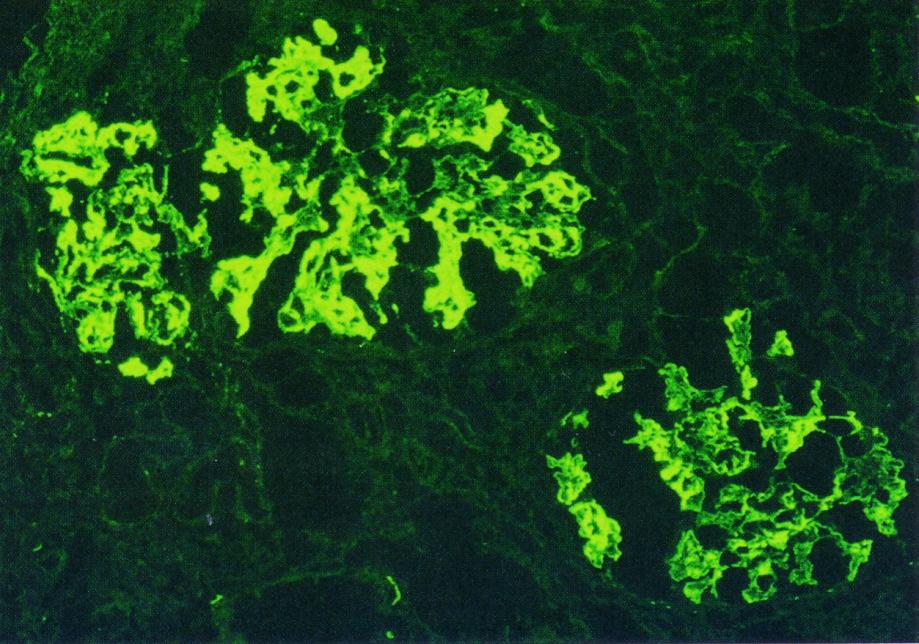 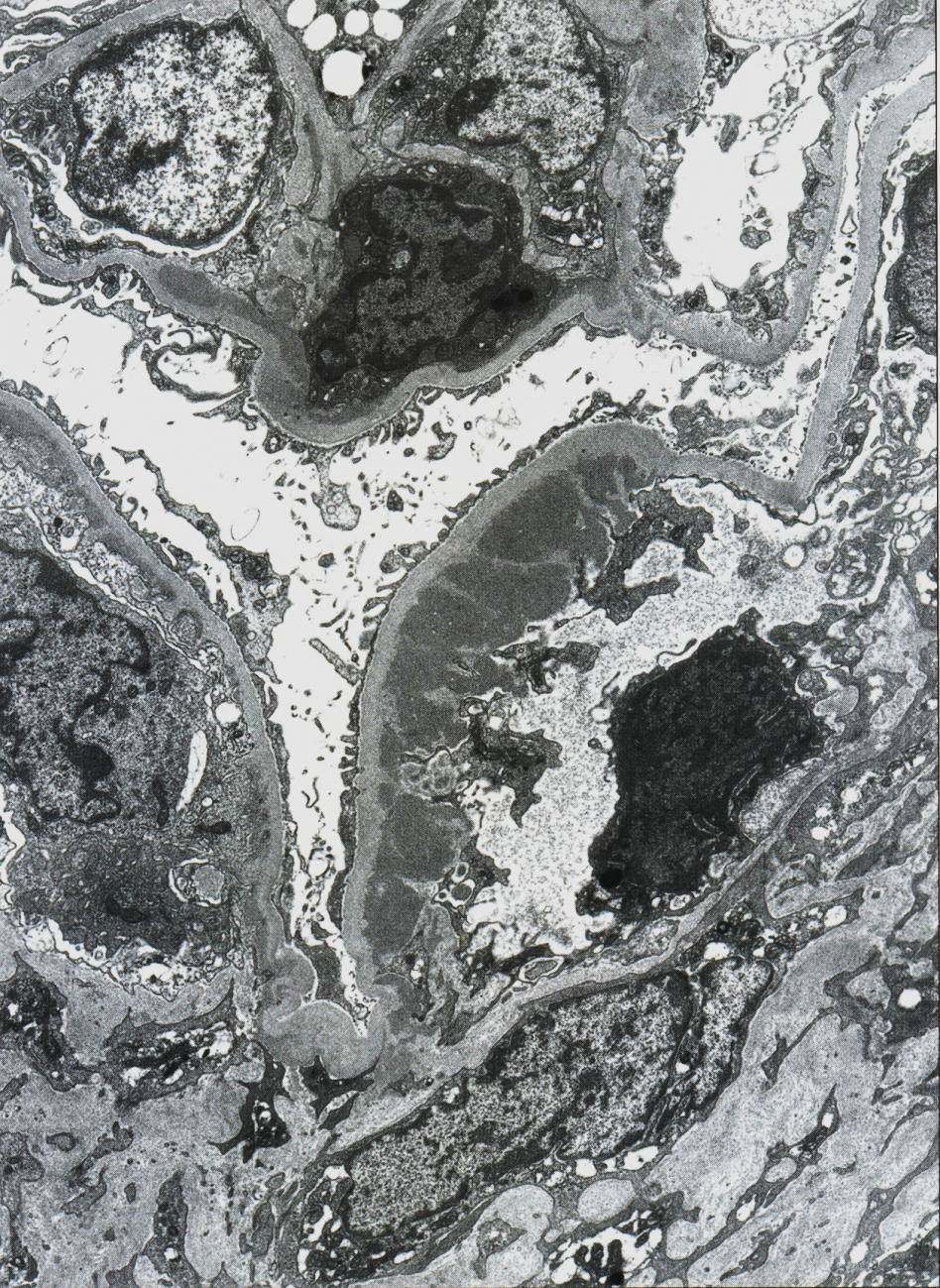 MPGN type IThere are massive subendothelial deposits in the right loop, with minimal endocapillary proliferation, and small, silver-like deposits on the left and top loops, with associated proliferation.
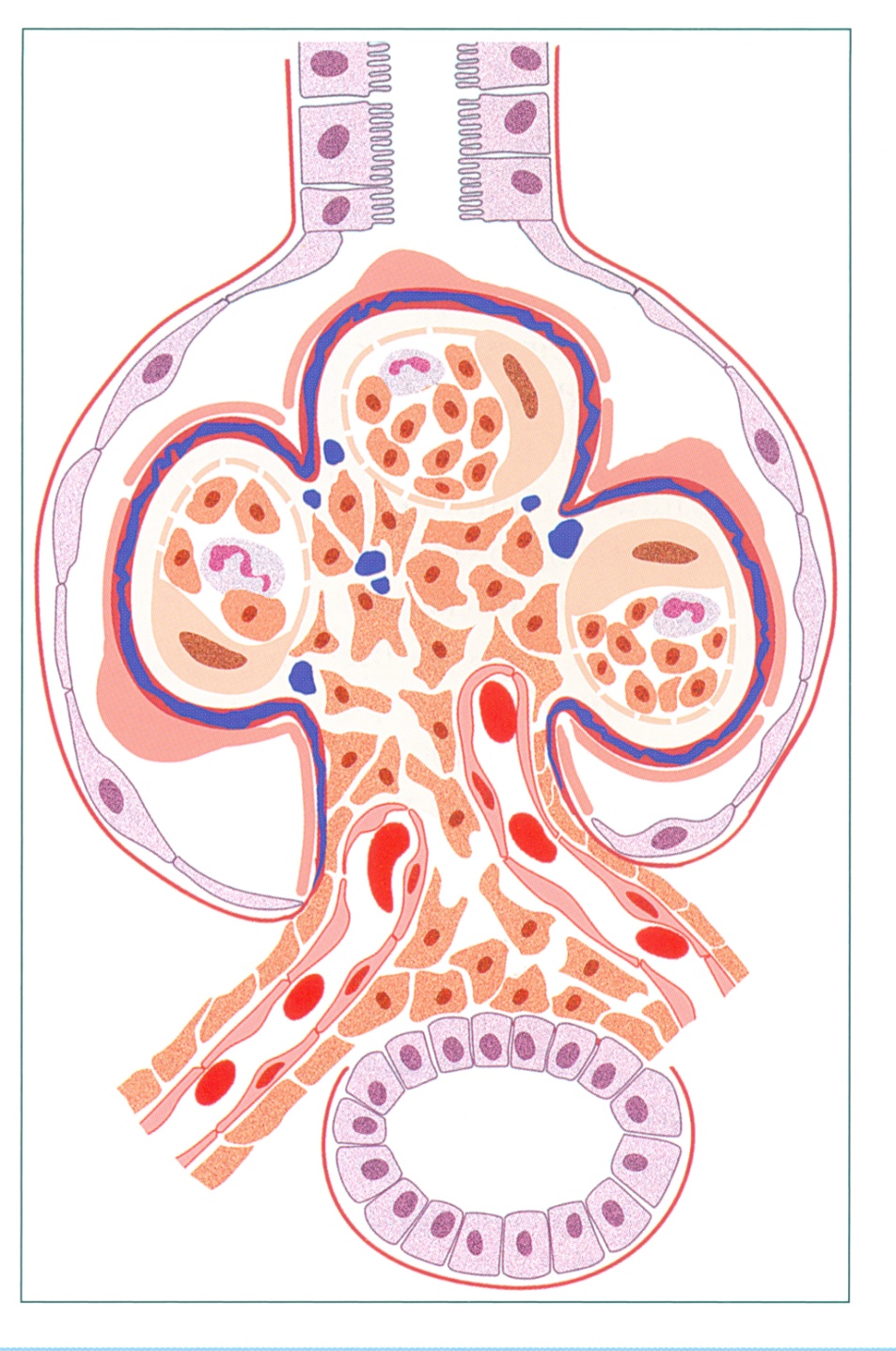 Dense deposit disease 
(DDD).
The glomerulus shows a membranoproliferative pattern, with endocapillary proliferation and GBM splitting
DDDDense deposit disease has membranoproliferative features by light microscopy, with diffuse, global mesangial and often endocapillary proliferation, and frequent glomerular basement membrane splitting.
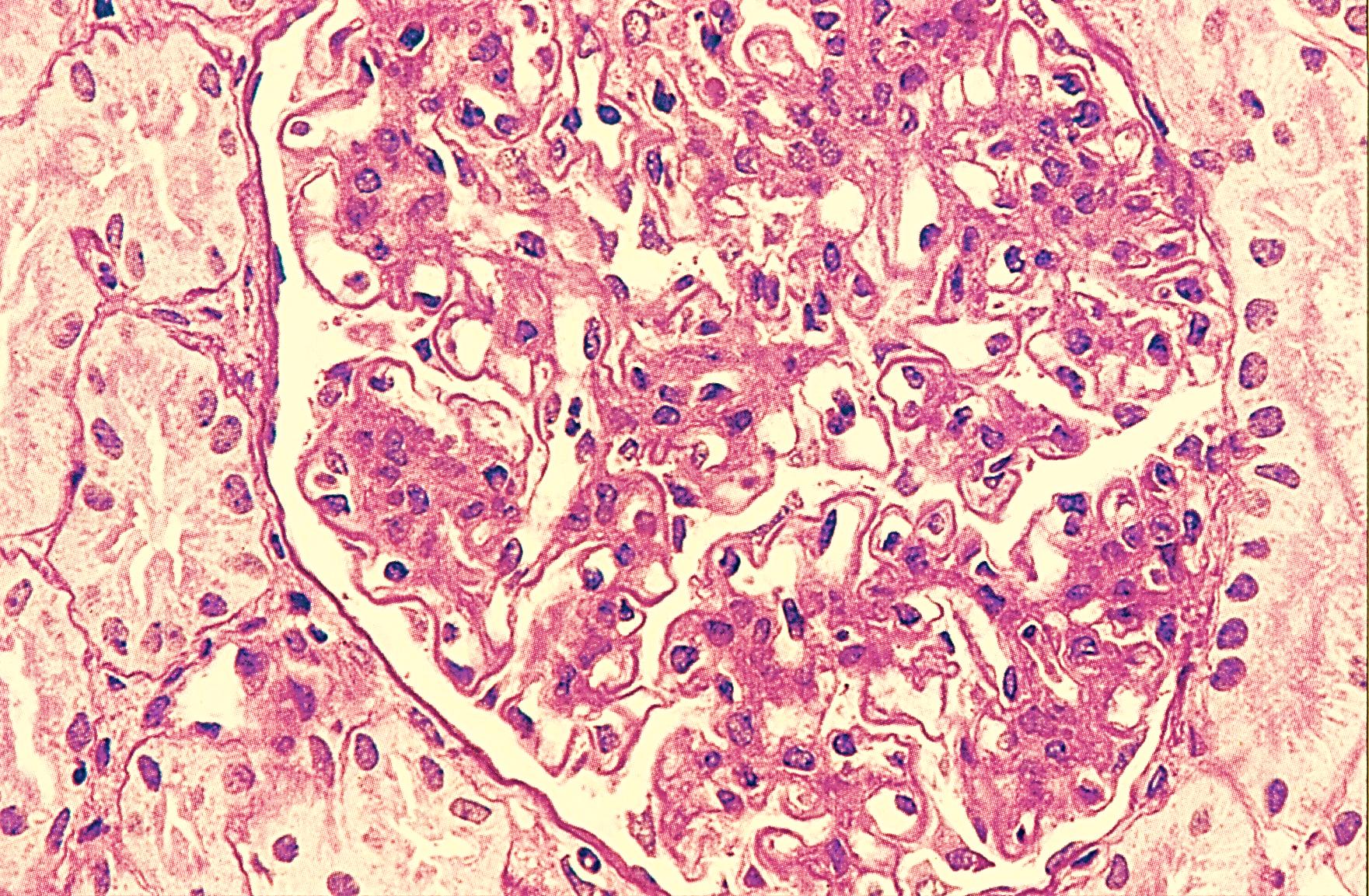 DDD.There is dense transformation of nearly the entire thickness of the glomerular basement membrane, with associated endocapillary proliferation.
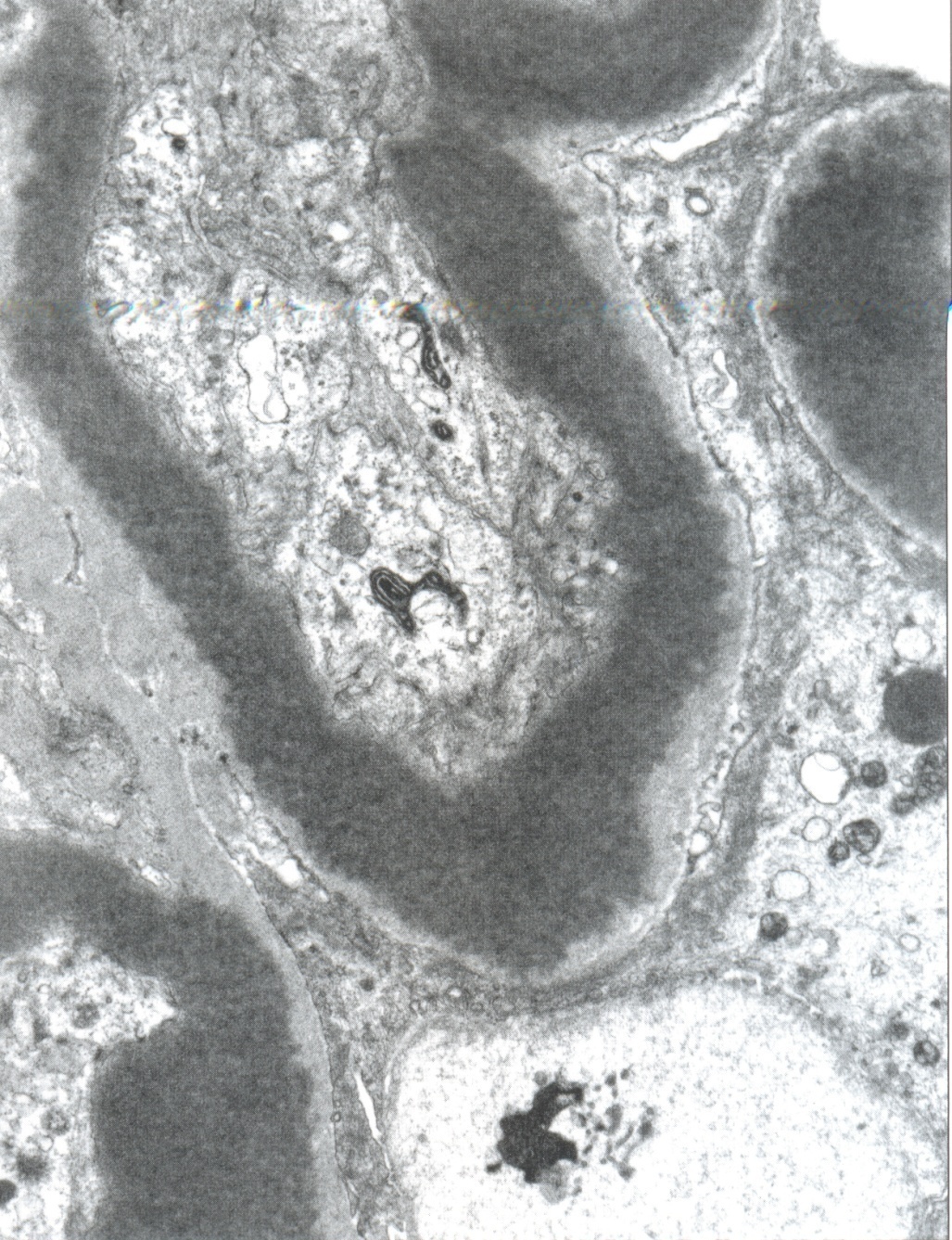 Clinical Syndromes
3. Asymptomatic hematuria/proteinuria = microscopic hematuria with red cell casts; proteinuria usually <1 gram/24 hours; normal renal function
47
ASYMPTOMATIC HEMATURIA/PROTEINURIA
These conditions are characterized morphologically either by focal necrotizing and/or inflammatory lesions of the glomeruli or by basement membrane anomalies that result in greater capillary fragility.
Alport syndrome. Alternating areas of extreme thinning of the glomerular basement membrane (~120 nm) with thick, irregular areas with basket weaving are shown.
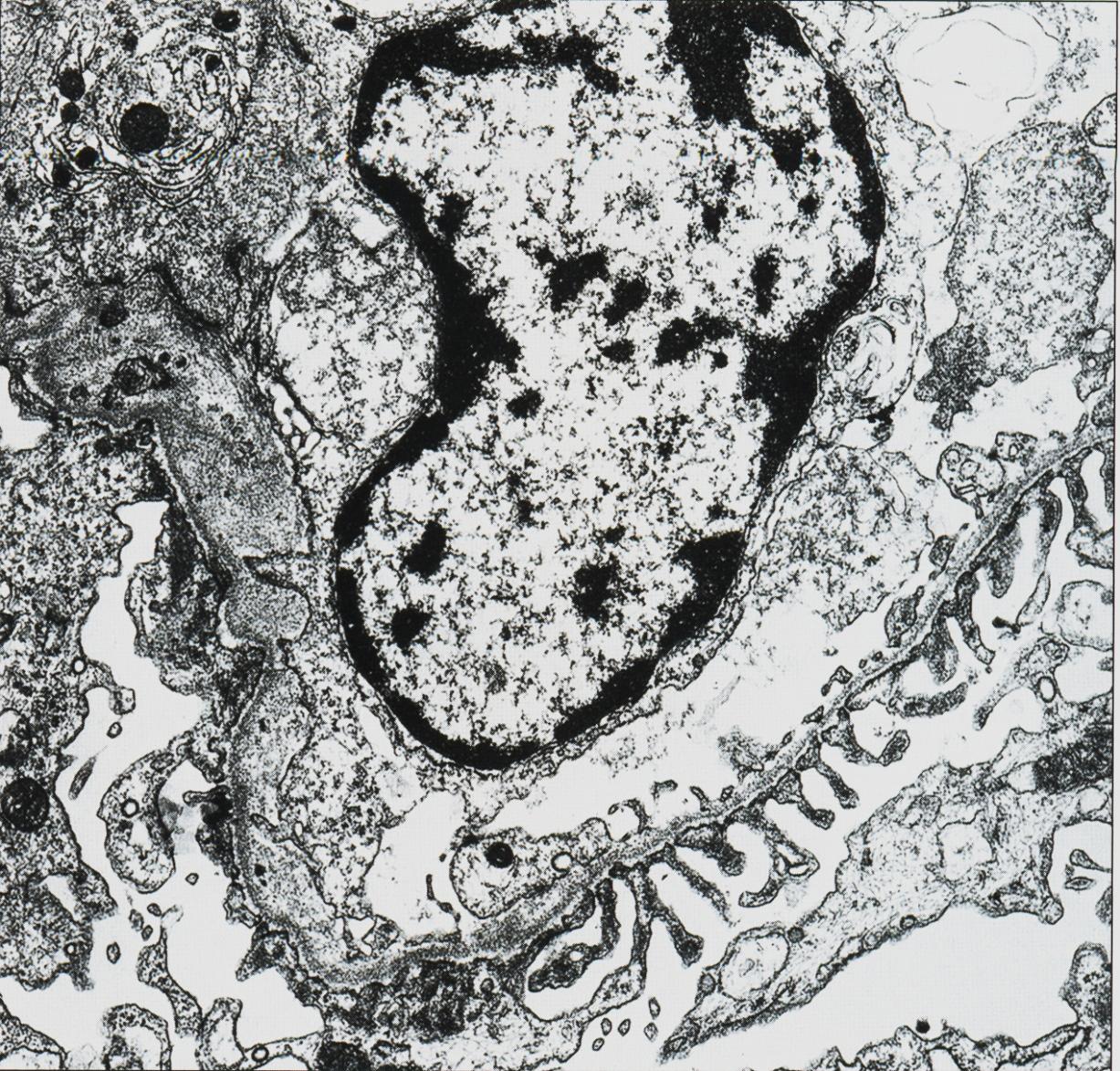 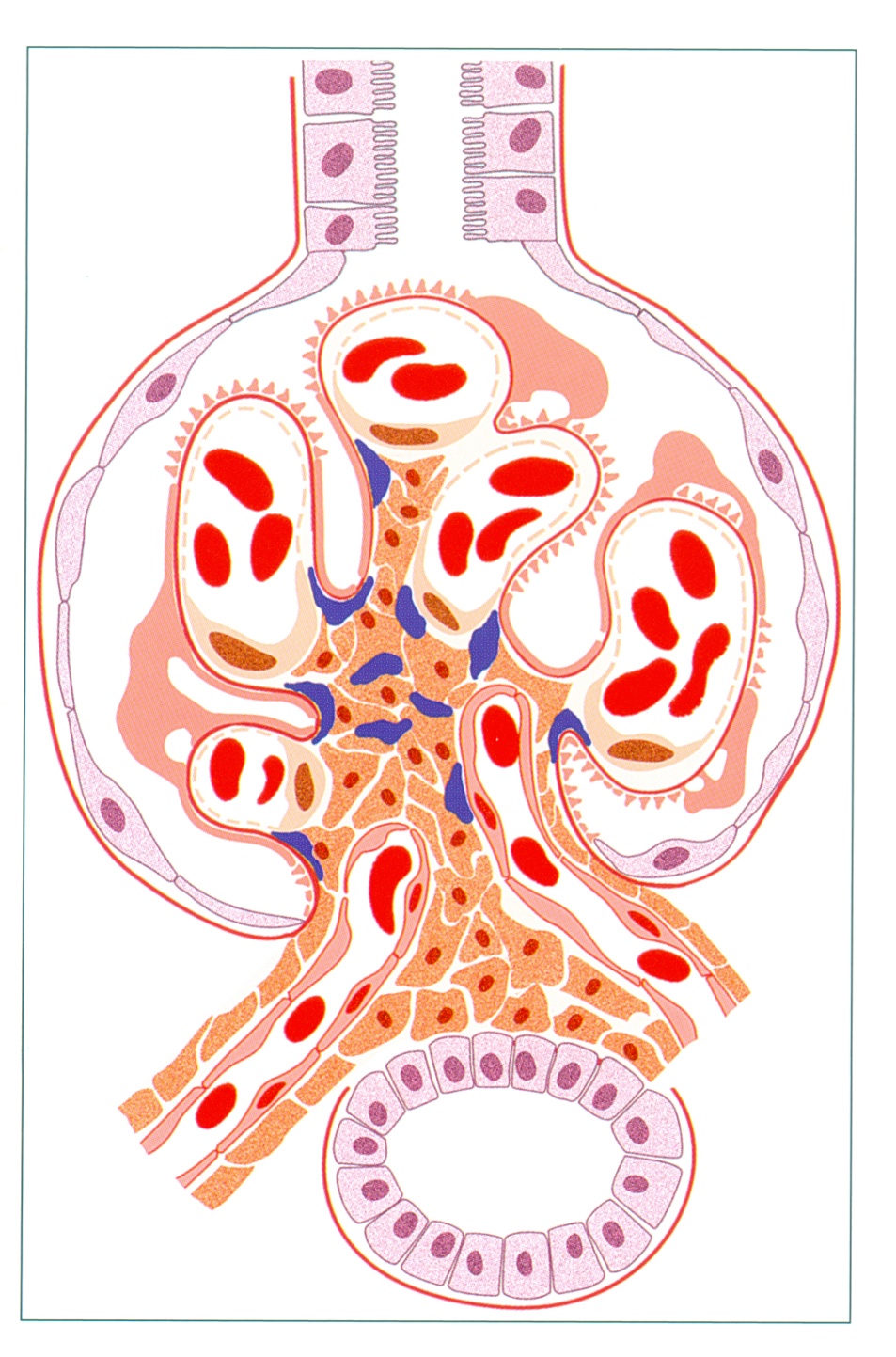 IgA nephropathy. There is mesangial cell and matrix increase, with mesangial deposits.
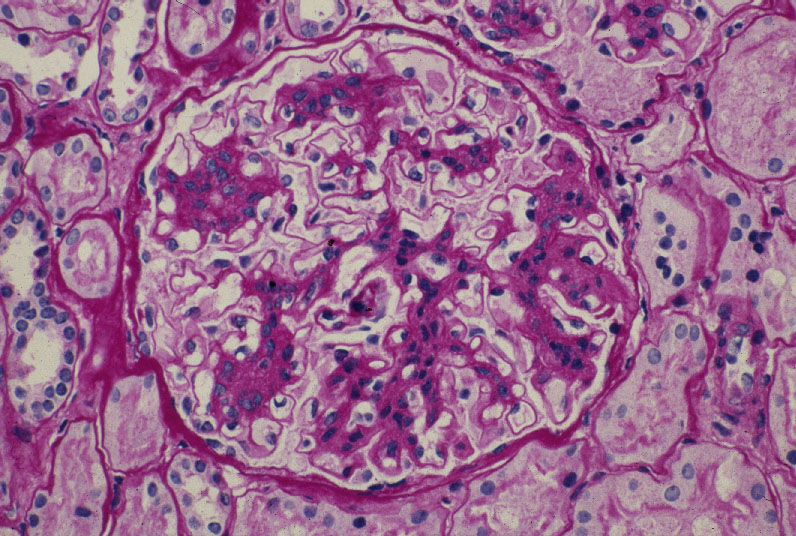 [Speaker Notes: Mesangioproliferative glomerulonephritis. There is prominent expansion of the mesangium by matrix and cells.( PAS)]
IgA nephropathy. Definitive diagnosis is made by immunofluorescence, showing dominant or codominant staining with IgA in a predominantly mesangial pattern, as shown here.
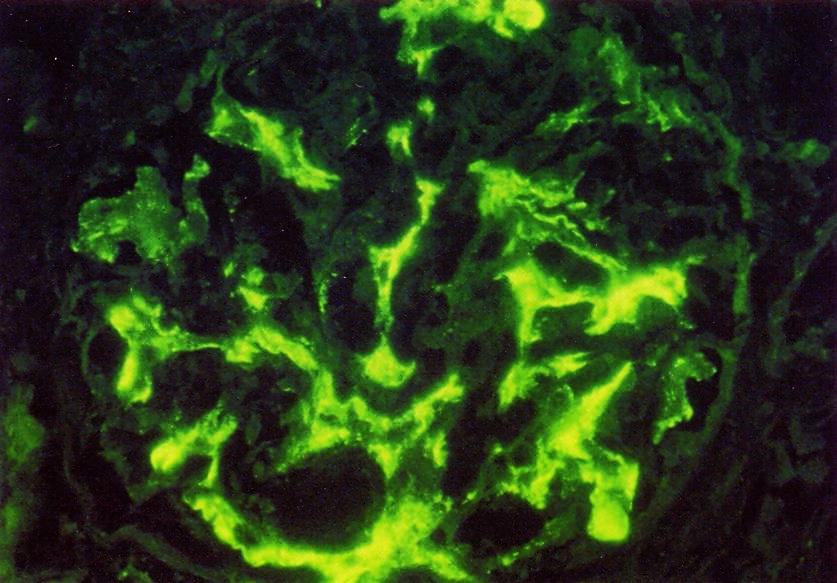 Clinical Syndromes5.  Chronic renal failure = chronic uremia = end of all renal diseases = end stage renal disease - (ESRD; uremia)
CHRONIC NEPHRITIC SYNDROME
Azotemia
Active urine sediment (variable)
Proteinuria (variable)
Past history of RPGN, nephrotic syndrome, 	or nephritic syndrome
Hypertension
CHRONIC RENAL FAILURE CHRONIC NEPHRITIC SYNDROME
The structural equivalent of this syndrome is end-stage renal disease, with widespread global glomerular obsolescence (sclerosis), tubular atrophy, interstitial fibrosis, and variable degree of arterial and arteriolar sclerosis.  A more precise diagnosis can often be established by immunohistochemical and ultrstructural studies.
END STAGE RENAL DISEASE
Chronic Renal Failure
END STAGE RENAL DISEASE
I. Chronic Renal Failure

A. Extent of the problem; medical costs and ESRD
B. Uremic syndrome - definition
	1. Skin manifestations - pruritus, uremic "frost", skin 2. Cardiac manifestations - uremic pericarditis3. Neurological manifestations - peripheral neuropathy4. Pulmonary complications - pneumonitis and hemorrhage5. Hematopoietic manifestations - anemia, bleeding diathesis6. Skeletal abnormalities - renal osteodystrophy (secondary hyperparathyroidism)7. Other - metabolic imbalances
END STAGE RENAL DISEASE
Chronic Renal Failure

C. Pathogenesis of uremic syndrome
	1. Uremic "Toxins"2. Middle molecules3. The "Trade off" hypothesis


II. Treatment of End Stage Renal Disease
A. Supportive therapy
B. Dialysis
C. Renal transplantation
“End stage kidney” of chronic glomerulonephritis. These are severely contracted kidneys each measure about 2 x 3".. Notice the cortices small amount of parenchyma and the finely granular surfaces. Such kidneys are incompatible with life.
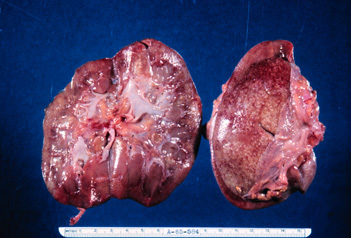 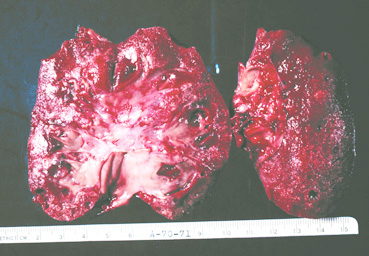 “End stage kidney” of chronic glomerulonephritis. This is the kidney of a 38 year old man who presented with an insidious onset of the three signs of uremia, that is loss of appetite, lethargy, and the laboratory finding of an increased BUN. He had no antecedent history of acute glomerulonephritis.
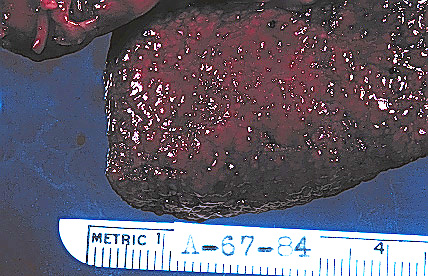 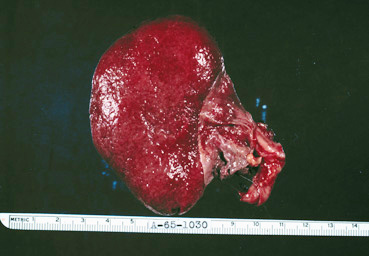 Extremely contracted and finely granular
Contracted kidney with a finely granular surface representing another glomerular disease, Kimmelsteil-Wilson disease or diabetic glomerulosclerosis. Grossly is indistinguishable from chronic glomerulonephritis. Notice larger scars rather shallow pits on the surface: these represent chronic pyelonephritis another disease that diabetics are apt to develop.
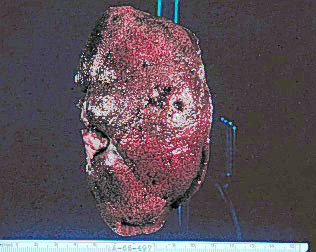 This is a close-up photograph of a cross-section of a kidney with chronic glomerulonephritis. The cortex has largely turned to scar tissue and there is a poor demarcation between cortex and medulla due to the glomerular scarring.
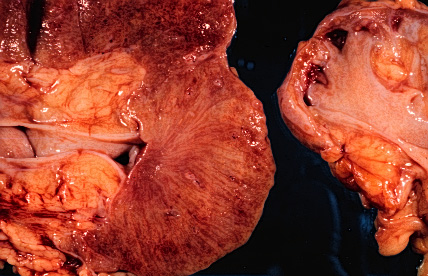